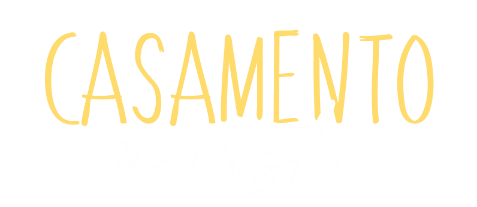 “Seja bendito o teu manancial, e alegra-te com a mulher da tuamocidade, corça de amores e gazela graciosa. Saciem-te os seusseios em todo o tempo; e embriaga-te sempre com as suas carícias.”
Pv 5:18, 19
Para que tudo corra bem é fundamental não fazer dívidas com viagens além das possibilidades financeiras. Se vocês querem desfrutar um bom relacionamento, de companheirismo e dos prazeres da vida conjugal, não comprometam sua renda a ponto de terem que viver preocupados no início da vida a dois.
Outro ponto importante é planejar a data do casamento coincidindo com as férias dos dois. Não marquem uma data próxima do início dos estudos universitários ou de pós-graduação, nem poucos dias antes de retomar o trabalho dias antes de retomar o trabalho.
O ideal é que não exista nada para distraí-los. O casal deve estar livre de todo compromisso e responsabilidade, pois precisam se concentrar um no outro e passar momentos felizes na iniciação da vida como marido e mulher.
10 RECOMENDAÇÕESLUA DE MEL:
INCLUAM TODAS AS DESPESAS 
DA LUA DE MEL NO ORÇAMENTO
1
Alguns casais preferem gastar quase todo o dinheiro na festa de casamento e não deixam quase nenhum fundo para a lua de mel.
Economizem antecipadamente. Deve-se considerar os gastos com hotel, alimentação, passeios, presentes, visitas a lugares turísticos,
entre outros.
2
PLANEJEM UM TEMPO CONSIDERÁVEL PARA A VIAGEM
Creio ser um tanto mesquinho dedicar nada mais que uma
noite ou um fim de semana para a lua de mel. Qual é o tempo recomendável? O ideal seria um mês, mas uma semana seria o tempo mínimo.
NÃO LEVEM JUNTO 
AMIGOS OU FAMILIARES
3
A lua de mel é um tempo de intimidade, separado para o casal estar junto e a sós.
4
DECIDAM VIAJAR PARA 
UM LUGAR TURÍSTICO
Tudo vai depender das economias do casal. Pode ser uma saída ao interior do país ou para um local turístico no exterior. 
O importante é sair. Entretanto, sair sem fazer dívidas.
5
PROCUREM UM BOM HOTEL
Não se esqueçam de confirmar a reserva antes do casamento.
Hotéis baratos não oferecem privacidade e segurança, elementos
fundamentais, especialmente para a esposa.
NÃO SE HOSPEDEM NA CASA DE ALGUM FAMILIAR OU AMIGO A FIM DE ECONOMIZAR
6
Uma vez mais, lembrem-se: é preciso que o casal tenha privacidade. Se algum amigo oferecer seu apartamento, o casal deve cuidar de seus pertences e deixar um bom presente como gesto de gratidão. Tanto quanto possível, é melhor evitar o uso do apartamento de outra pessoa. Considerem essa opção como a última alternativa.
7
SEJAM PACIENTES NA INTIMIDADE SEXUAL
Para muitas esposas, a lua de mel é uma lembrança de uma “lua de fel”. Cuidado! A falta de tato, prudência, paciência e amor deixam marcas, muitas vezes, para toda vida. A primeira noite não significa, necessariamente, intimidade sexual.
8
PREPAREM A ROUPA PARA 
A NOITE DE NÚPCIAS
Algumas mulheres, em um exagero de pudor e recato, vão ao extremo de usar uma espécie de conjunto de moletom para a noite de núpcias. É importante considerar que a roupa da noite de núpcias, além de estar limpa, deve ter certas características que motivem a intimidade física.
9
ORGANIZEM AS MALAS PARA A VIAGEM
As malas de viagem devem estar preparadas antes da cerimônia
religiosa para evitar contratempos de última hora. Não levem muita roupa; somente o necessário para o tempo que estarão em viagem, sempre de acordo com o clima do lugar.
10
LEVEM UMA BOA 
CÂMERA FOTOGRÁFICA
Não existe uma forma melhor de guardar uma recordação especial, para compartilhar em cada aniversário de casamento – inclusive na presença dos filhos, do que filmar e fotografar esses momentos. Eles são únicos e nunca voltarão.